The Value of Administrative Data for Randomized Evaluations
Amy Finkelstein
MIT and J-PAL North America
The Value of Randomization
Randomized evaluations can provide clear answers
Randomly assign individuals to different treatments (programs) or control (status quo continues) 
 By construction, the treatment group and the control group will have the same characteristics, on average 
Observable: age, income, measured health, etc.
Unobservable: motivation, social networks, unmeasured health etc. 
 The ability to surprise us
Concurrent palliative care can improve quality of life and  length of life
Covering the uninsured with Medicaid increases their use of the emergency room
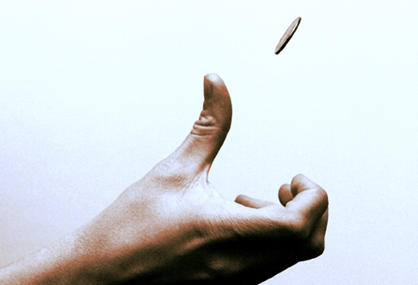 Helpful or Harmful: The Debate Over Medicaid
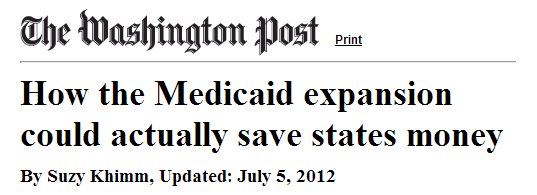 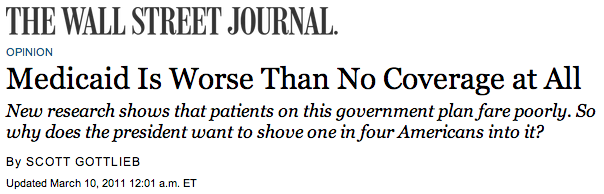 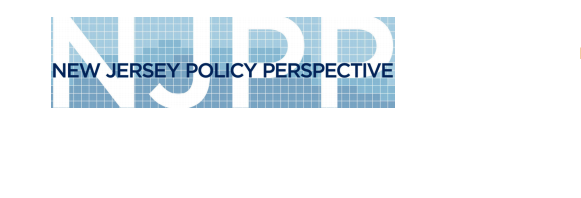 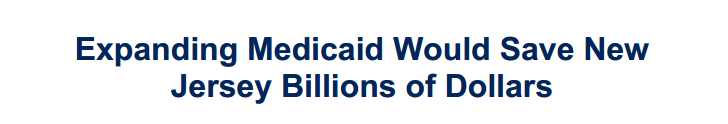 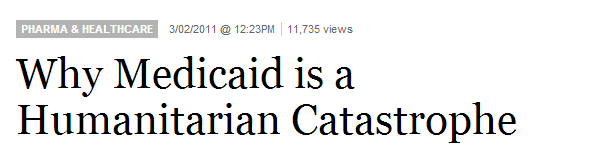 Oregon Health Insurance Experiment
In 2008, Oregon had money to cover some but not all of those eligible for a previously-closed Medicaid expansion program
Covers low-income, uninsured adults not categorically eligible for Medicaid (not on welfare, disability, etc.)
 Chose lottery for fairness reasons
Asked interested individuals to sign up on a list
Randomly selected about 30,000 of 75,000 
 Study impact of Medicaid to low-income, uninsured adults
Via random assignment
Unprecedented opportunity
To bring rigors of randomized trials to pressing domestic social policy question
First RCT to study the impact of covering the uninsured
 Assembled a large research team 
Co-PI: Katherine Baicker
Collaborators in academia, government, health care system…
Left No Data Stone Unturned…
Mail surveys (sent to ~55,000 people) 
Questions on health care use, financial strain, self-reported health and well-being 
 In person interviews and physical health exams (~12,000) 
Clinical measures: blood pressure, cholesterol, blood sugar, etc. 
Detailed medication catalog
Medical history (e.g. dates of diagnoses) 
 Administrative data (~75,000) 
Hospital discharge records
Emergency room visits
Credit reports
Earnings
Others in progress: Voting, criminal activity
Results after 1-2 years
Healthcare use
Medicaid increases use of healthcare across the board
Hospital, emergency room, outpatient visits, prescription drugs, preventive care
 Financial well-being and security
Medicaid reduces out-of-pocket costs and financial strain
Medicaid did not affect employment and earnings
 Health
Medicaid improved self-reported health
Medicaid reduced depression
No statistically significant effects on measured physical health

More details at www.nber.org/oregon
Health Care Use: Probability of Hospitalization
Health Care Use: Emergency Room
Health Care Use:  Types of ER Visits
Health Care Use:  Different Types
Health Care Use:  Preventive Care
Probability of Collection
Probability of Adverse Financial Event
Earnings and Employment
Self-reported health
Clinical health
Updating Based on Our Findings
“Medicaid is worthless or worse than no insurance”
Not true: Increases in utilization, perceived access and quality, reductions in financial strain, and improvement in self-reported health 
 “Covering the uninsured will get them out of the Emergency Room”
Not true: Medicaid increases use of ER (overall and for a broad range of visit types)
 “Health insurance expansion saves money”
Not true in short run: increases in health care use
In long run, remains to be seen: increases in preventive care and improvements in self-reported health
Tremendous Media Response
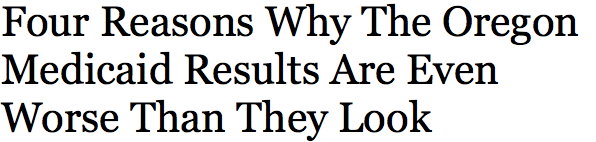 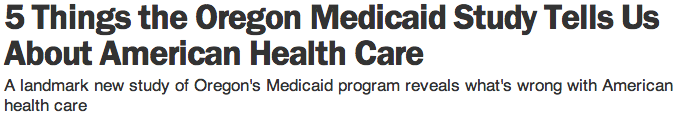 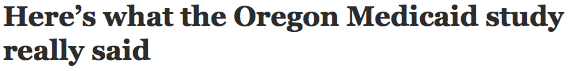 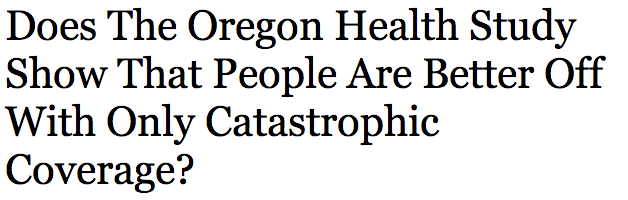 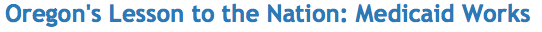 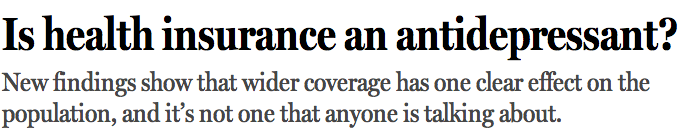 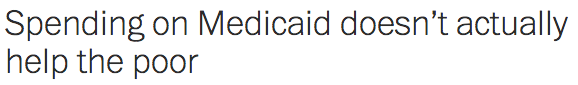 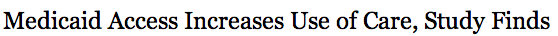 [Speaker Notes: Everything from “Oregon’s lesson to the nation: Medicaid works” to “Spending on Medicaid doesn’t actually help the poor” depending on whether you focus on mental health and financial well being or physical health.

But main gratifying point: unlike any other non-randomized research I’ve been in, people aren’t arguing if the result is a result. They’re arguing about what it means. And as a result, the general public and policy community joins in. Not just in a seminar room.]
Reframing the Debate
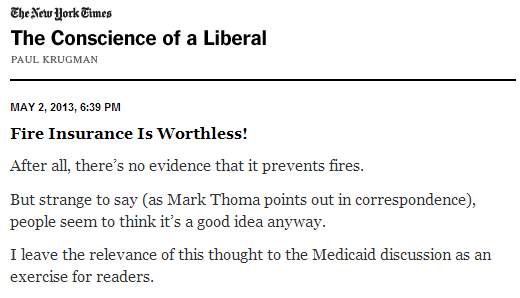 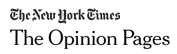 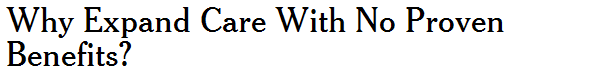 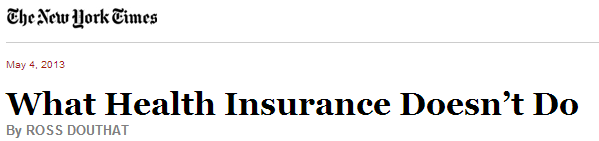 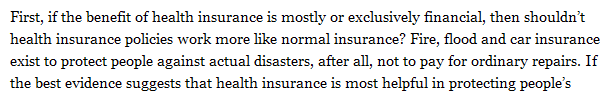 [Speaker Notes: Moreover, After releasing the results, the terms of the debate seem to be changing. No longer so much wild claims about “Medicaid will save money” vs “Medicaid is useless.” Instead, take this sampling of opinions from the NYTimes opiion pages.

If there are no health benefits, why would we want to expand coverage?
Maybe health insurance should be treated like insurance for other things (Krugman)
But then why not catatraophic?! We should test this question

That’s why we need more experiments, we need to shift the debate from what the effects of Medicaid are, to whether the effects of health insurance merit spending public dollars on it.

In fact, many of these points are very fair.
Ross Douthat’s piece even brings up a new research question that we should test.]
Use of RCTs in US Healthcare Delivery
Limited use to date 
Search of top medical, economics, and health services journals
18 percent of US healthcare delivery interventions randomized 
 Greater use of RCTs for US medical interventions
80 percent of US-based medical treatment studies randomized 
True of both drug (86 percent) and non-drug (66 percent) interventions
 Greater use of RCTs for other social policy 
36 percent of US education studies
46 percent of international development studies
Possibility of a New Era
Increasing demand for credible evidence
Increasing public sector budgets (e.g. Medicaid expansion under ACA) 
 Increasing “skin in the game” for private sector (in part due to ACA)
Reductions in Medicare payments to hospitals for excess readmission rates 
Accountable Care Organizations (ACOs) with shared savings if meet quality targets for Medicare patients but reduce costs
Private sector analogs (e.g. Alternative Quality Contract in MA BCBS)
Helping Make that Possibility a Reality: Take Advantage of Administrative Data
Historical challenge with large trials has been cost and logistical challenges of collecting follow-up data
Rely heavily on primary data collection (and relatively short (<1 year) follow ups)
 Many outcomes can be measured in existing administrative data
Electronic medical records
Insurance claims
State-level hospital and emergency room discharge data
National Death Index
State-level data on earnings and employment and receipt of transfer programs
Value of Administrative Data
Far cheaper and easier to track study participants
Near census, guarding against potential response bias (treatment vs. control)
Objective data also reduces risk of bias from
Self-reporting (e.g. income in NIT) 
Non-reporting (e.g. child abuse in NFP)
May be available in real time
Example: Healthcare Hotspotting RCT with Dr. Brenner and Camden Coalition
Useful in following up on long-term outcomes  
Example: Project STAR
More accurate and richer data
Example: Emergency room use in Oregon HIE
Key Role of Administrative Data in Oregon Experiment
Value of Administrative Data for ER use
Able to detect effects in administrative data but not survey data due to:
Longer look-back period
Less misclassification / greater accuracy
Additional advantages: 
Census (vs. concerns about response rate bias)
Able to analyze more detailed outcomes (e.g. reason for visit / was it an “emergency”)
Inexpensive
Long-term follow-up: Project STAR
Randomized students and teachers in K-3rd grade to different classrooms
Tennessee, mid-1980s
Original analyses found
Assignment to smaller or higher-quality class improved test scores 
But gains faded out by 8th grade
Longer-term analysis
Linked students to tax returns to study outcomes at ages 25-27 (eventually longer) 
Found improvements in markers of adult success
Earnings, college attendance, quality of college, home ownership
Potential explanation / reconciliation: improvement in non-cognitive skills
Potential challenges to Healthcare RCTs
Ethics of rationing
Programs often oversubscribed, rolled out gradually, or initially tested with a pilot program 
 Time and cost considerations
RCTs need not, and often do not, add to costs of prospective research
Randomizing who is offered program can reduce recruitment and follow up costs
Yields causal estimates even without full take-up (adherence) 
Can deliver both “real-time” results for practitioners and long-term impacts
 Ability to study reforms to entire system or area of care
Randomize across providers, care-setting etc. (about one-fifth of existing RCTs)
Some system-wide interventions can be studied via patient-level randomization (e.g. shared savings contracts)
Key Takeaways
1. Too few RCTs in US healthcare delivery 
2. Poised for change Part I: Increasing incentives for multiple stakeholders to understand what is most effective in improving care delivery
3. Poised for change Part II: Administrative data can help 
Reduce costs 
Improve accuracy
Allow real-time results + long term follow up
4. Poised for change Part III: J-PAL NA is here to help
Research center at MIT 
Scientific directors: Amy Finkelstein (MIT) and Lawrence Katz (Harvard)
J-PAL North America is here to help
Network of academic researchers eager to collaborate (for free) with implementing partners to design and execute high-quality, high-impact trials
Can be low-cost and rapid-turnaround to give practitioners timely and needed evidence for their decision-making
Can also study more nuanced and longer-term outcomes to inform broader public policy decisions or choices for other practitioners
J-PAL Staff 
Eases logistical burden of RCTs for researchers and practitioners
Disseminates the results to decision makers in accessible way
For more information visit http://www.povertyactionlab.org/north-america or contact Deputy Director Mary Ann Bates (mbates@mit.edu)